Акция
«Натуральная красота»
С 14 февраля по 27 марта 2021 года включительно
(каталоги №3 - 4).
Хочешь набор  Beautanicals  всего за
8,99 BYN?
А ещё это крайне выгодно –  стоимость набора
по ценам каталога = 31,12 BYN!
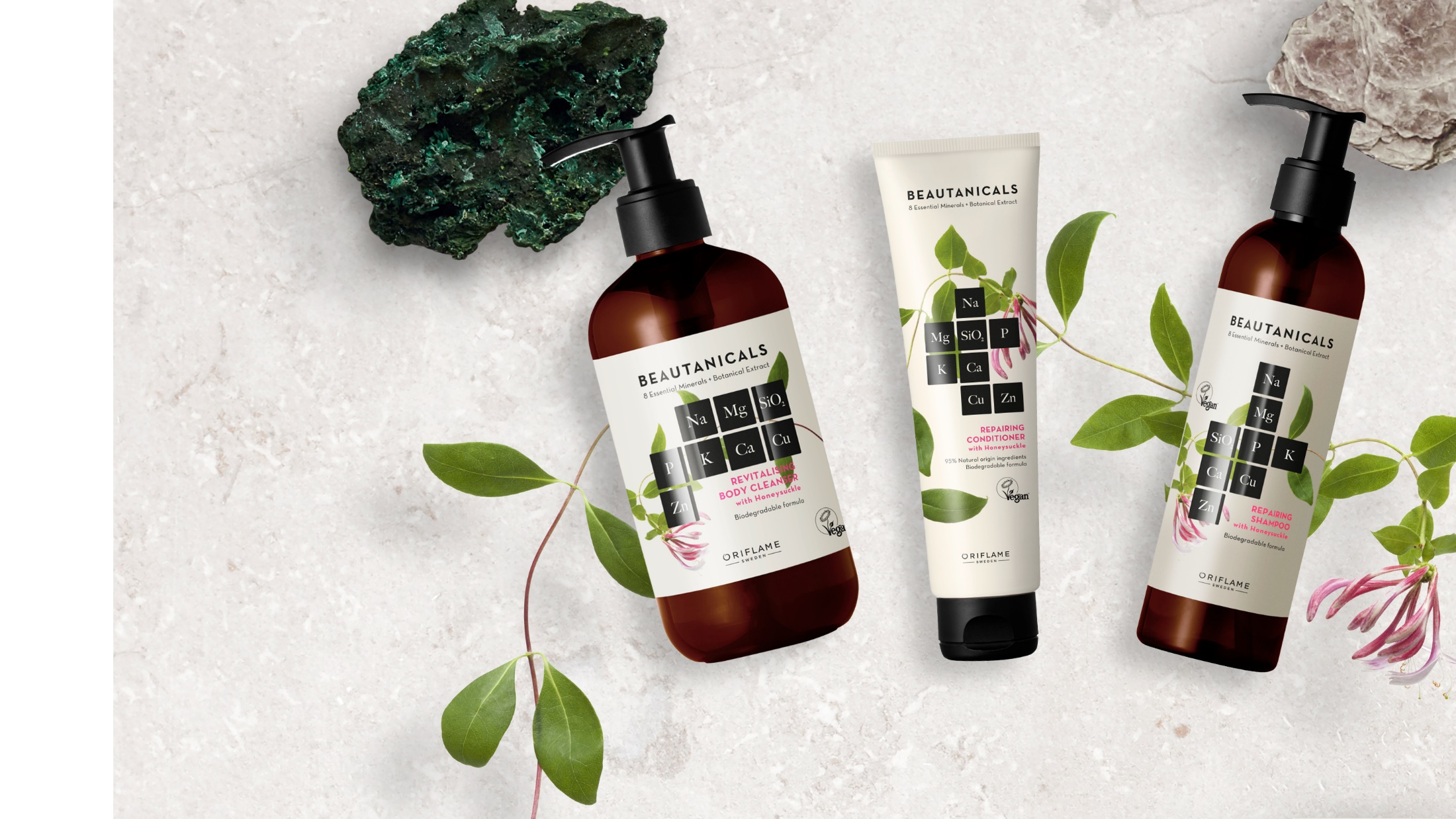 Гель для душа  очищает, увлажняет  и восстанавливает
Нежный кондиционер  восстанавливает  волосы и облегчает
Кремовый
шампунь
бережно очищает
Beautanicals –  новая эра  красоты!
Эффективные биоразлагаемые  формулы: 8 минералов и 95%  натуральных ингредиентов.
Без парабенов и силиконов.
Стильная упаковка на 55% из  переработанного пластика: ты не  только ухаживаешь за кожей и  волосами, но и заботишься о  природе!
кожу
расчесывание
и питает волосы
95% натуральных  ингредиентов
Биоразлагаемые
Упаковки из  переработанного  пластика
Сертификат
Без парабенов  и силиконов
формулы
Веганского
общества
[Speaker Notes: Набор состоит из 3х продуктов: 
35892 Очищающее средство для душа Beautanicals
35890 Восстанавливающий кондиционер для волос Beautanicals
35891 Восстанавливающий шампунь Beautanicals]
В каталоге
В каталоге
№4
№3
+
Набор всего за  31,12 BYN
8,99 BYN
6 ББ
1.
2.
Заказывай
Заказывай от 50 ББ и добавляй  набор Beautanicals
от 50 ББ
[Speaker Notes: Как поучаствовать:
Сделай заказ от 50 ББ* и более в каталоге №03 (14.02-06.03.2021) 
Сделай заказ от 50 ББ и более в каталоге №04 (07-27. 03.2021) 
Добавь Набор Beautanicals (код 546359) в заказ в каталоге №04  всего за 8,99 BYN (6  ББ). На втором шаге оформления заказа (вкладка «Предложения»)
 
*Для участия в акции нужно сделать один заказ на сумму 50 ББ и выше в каталоге №3 и один заказ на 50 ББ и выше в каталоге №4. Балл Бонуса (ББ) – условный цифровой показатель, который присваивается каждому продукту Oriflame и указывается в каталоге. Участие в акции (возможность купить набор за 8,99 BYN) аннулируется, если произошел возврат продукции и один или оба квалификационных заказа стали меньше, чем 50 ББ.

Если продукт закончится на складе, компания оставляет за собой право предложить равноценную замену.
Подробная информация, в том числе: информация об организаторе акции, о правилах и сроках ее проведения, товарах, участвующих в акции, сроках и порядке их получения указана на сайте организатора www.oriflame.by.]
Как получить  набор?
Добавь набор в заказ от 50 ББ  в каталоге №4 на втором шаге  оформления заказа
(вкладка «Предложения»).


Если ты не добавил набор в свой  заказ на 50 ББ, добавь его в любой  ББ-заказ каталога №4 и выбери  набор.
[Speaker Notes: Набор необходимо добавить в заказ от 50 ББ и более или любой последующий заказ в каталоге №4 на втором шаге оформления заказа на вкладке «Предложения». Если продукт закончится на складе, компания оставляет за собой право предложить равноценную замену.]
Акция
«Натуральная  красота» –
повод позвонить  своим  неактивным  партнёрам!
[Speaker Notes: Используй этот инструмент в работе с командой]
Делай заказы  и получи  максимум для  красоты и  здоровья!